“Unfolding God’s Plan”
- The Diocesan Vision -
from plan . . . to practice
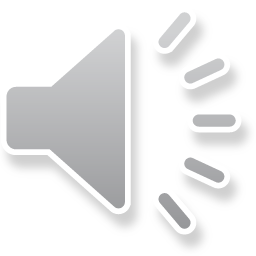 Two starting positions
“vibrant communities of faith, joyful in their service of God and neighbour“
Diocesan
Vision
‘Cluster’
structure
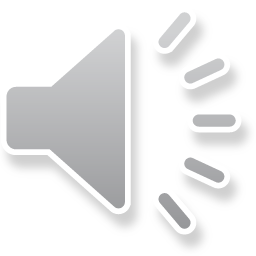 leading to one end point
Planning for Progress
The 4 ‘P’s
Purpose
Plan
Process
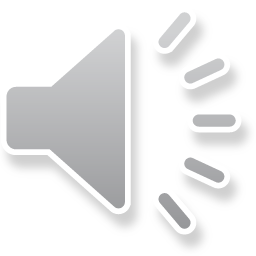 People
Our Vision is to be a Catholic diocese which is faithful to the mission entrusted to us by Jesus Christ
Purpose
full of missionary disciples who work together co-responsibly
in vibrant communities of faith, joyful in their service  of God and neighbour.
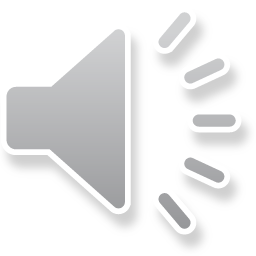 GOD’S
Plan
UNFOLDING
PLAN
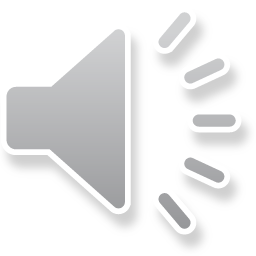 GOD’S
Sharing
Sustaining
SALVATION
UNFOLDING
PLAN
Serving
Celebrating
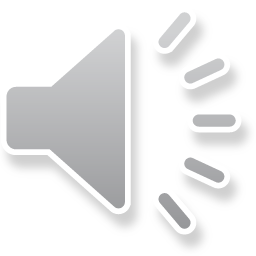 planning
Process
personnel
purse strings
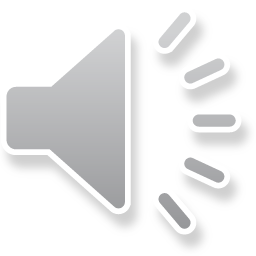 CARE for the committed
People
ENGAGEMENT  with the lapsed / lapsing
Pope Francis
OUTREACH to the unbelievers
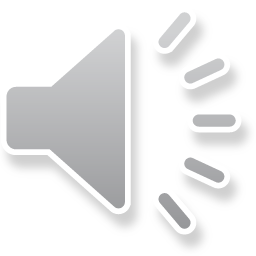 Planning  Process
Where are we now in preparation to be a ‘Cluster’?
1.	Who are ‘we’?
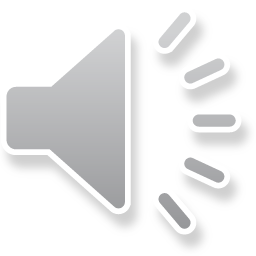 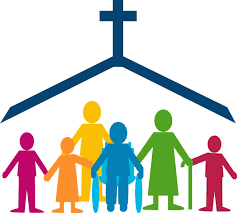 Audit current provision:
Number of congregants in each parish
Age profile/ number of families / attending catholic primary / secondary school / other schools . . .
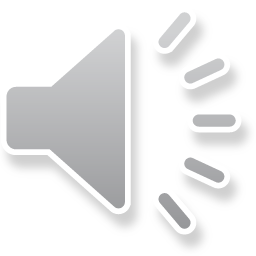 Mass attendance data and ‘BDM’
Sacramental preparation – how many, by whom etc.
Services provided by the parish and numbers involved e.g. mother and toddler groups, youth groups, SVP etc.
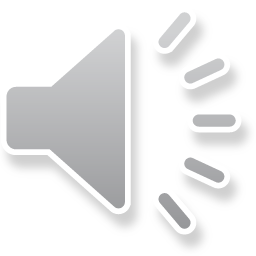 Involvement with other agencies e.g Catholic schools, Care Homes, hospitals.
Impact of population movement into and out of the area . . . new homes being built, population drift, asylum seekers etc.
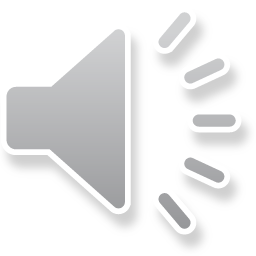 What are the data telling us?
What are the implications?
In 10 years?
In 20 years?
Now?
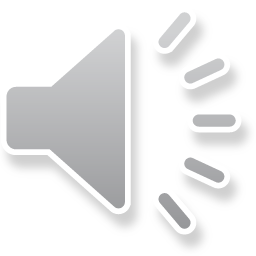 Who can provide what ‘services’ . . . priests, deacons, laity?
In 10 years?
In 20 years?
Now?
How do we plug the gaps . . . forward plan?
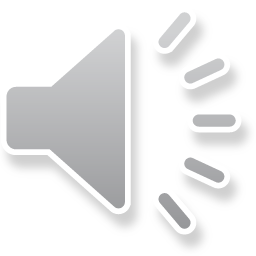 Planning  Process
Where are we now in preparation to be a ‘Cluster’?
2.	What  are our potential physical resources?
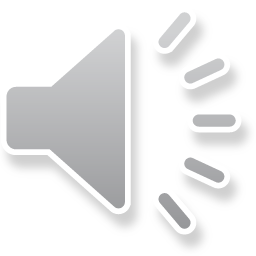 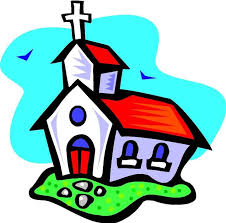 What is redundant, too expensive to run, in need of significant repair . . .
What are we currently lacking that will hinder the work of the cluster now?
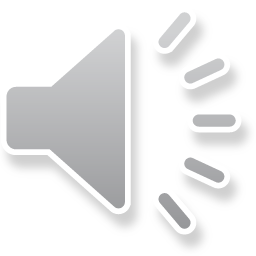 What do we need to plan in order to meet the future needs of the cluster
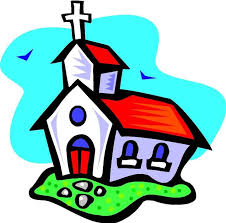 How will it all be funded . . . bearing in mind the current economic circumstances and the aging population of many of our congregations?
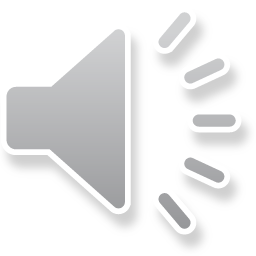 Is it about
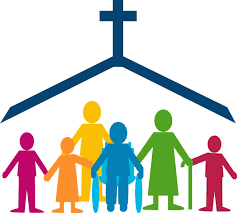 Church
or
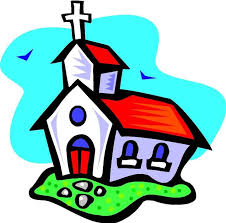 church ?
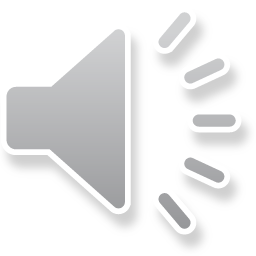 Is it about
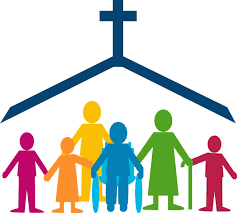 Renewal
or
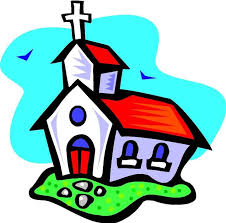 rationalisation?
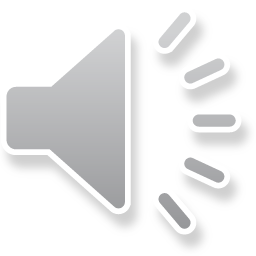 In reality it is about doing both
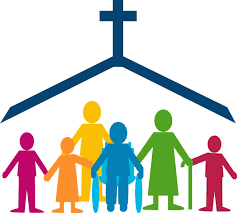 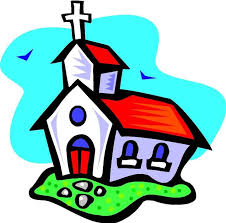 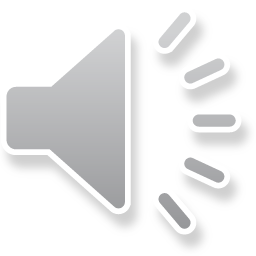 Planning  Process
Where are we now in preparation to be a ‘Cluster’?
3.	Next Steps?
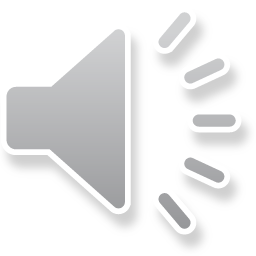 In a spirit of             
CO-RESPONSIBILITY 
. . .   working together for the common good
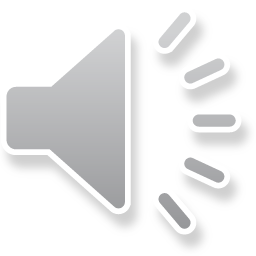 “. . . a human body, though it is made up of many parts, is a single unit because all these parts, though many, make one body . . .

God put all the separate parts into the body on purpose.  
If all the parts were the same, how could it be a body?

As it is, the parts are many but the body is one.  
Now you together are Christ’s body; but each of you is a different part of it.”
								[1 Cor 12]
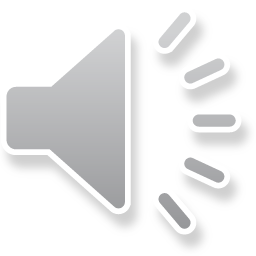 3 ‘levels of communication and consultation
Planning Team
Cluster Forum
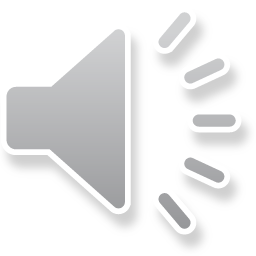 Parish Congregations
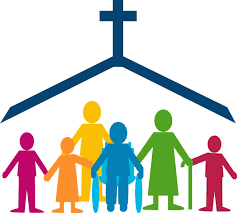 Planning team . . .
willing to do the research and preparation
membership covering all the parishes in the cluster
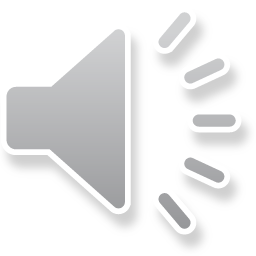 with appropriate range of expertise, knowledge and experience.
conduct the audit . . . of current provision
Review the evidence to show where there are strengths, ‘holes’ in provision and where some things could be improved
Work with the appropriate authorities to plan for the future of the cluster to . . .
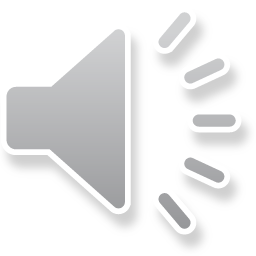 “ensure that parishes are ‘fit for the future’ in all senses. . .”
					The Diocesan Vision: Unfolding God’s Plan
. . . in “our mission to serve God and to grow our Church.”
Archdiocesan booklet: An Invitation
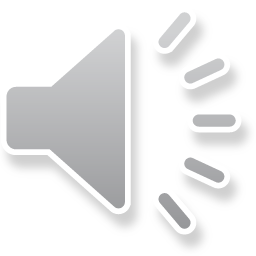 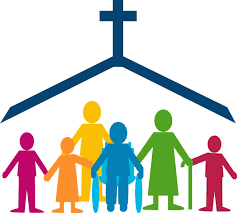 Cluster forum . . .
Open invitation to all parishioners across the cluster
Hosted in rotation
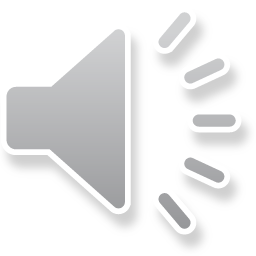 Providing feedback and opportunities for response to developments, proposals etc.
Opportunities for cross parish collaborations e.g. all catechists coming together etc.
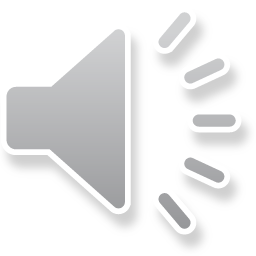 Communication with the wider ‘congregation’ . . .
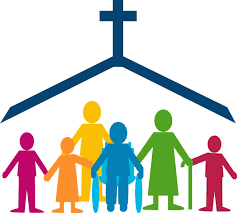 Parish [and school] websites
Parish [and school] newsletters
Parish [and school] bulletin boards
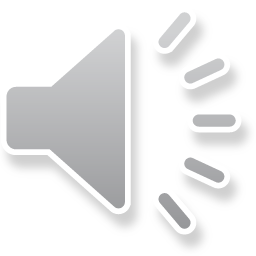 Catholic press and other diocesan agencies
“This is God’s call to every Christian:
to step out, to take the risk of doing something new and creative in order to spread the Gospel.
Whether it is in a large and well-known project, or in the quiet circumstances of everyday life and work, each one of us is called to share our faith and take part in the New Evangelisation.”
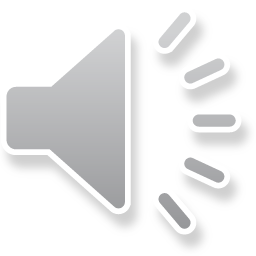 Exhortation of Pope Francis